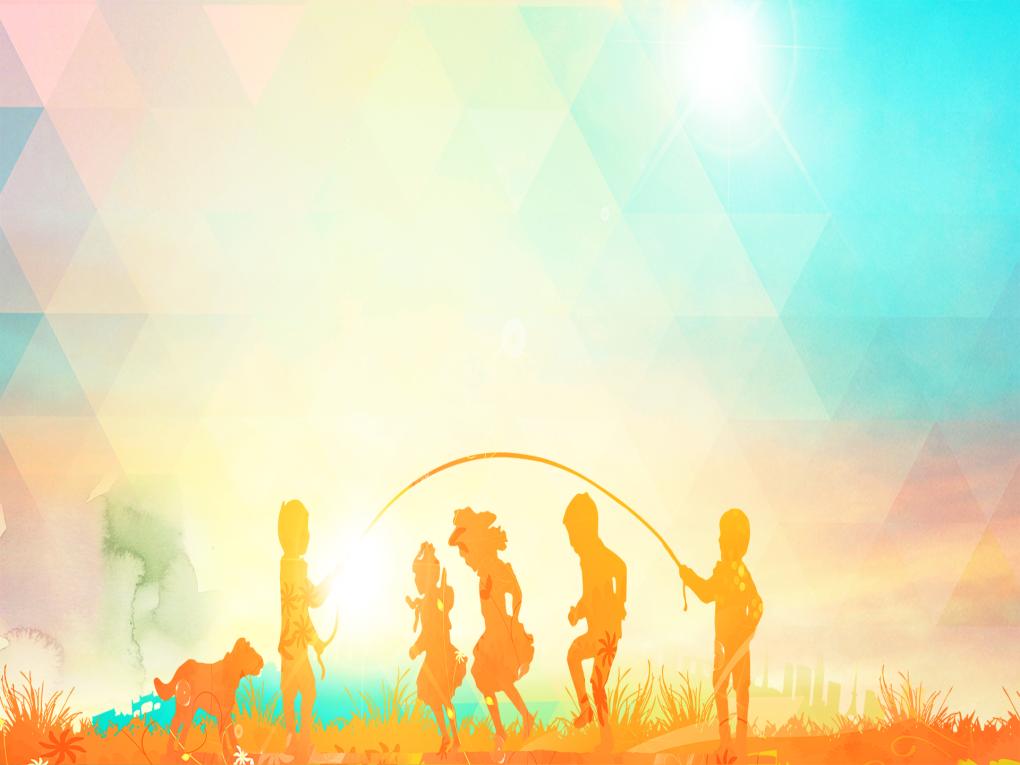 ВИКОРИСТАННЯ ІГРОВИХ ТЕХНОЛОГІЙ У СОЦІАЛЬНО - ОСОБИСТІСНОМУ РОЗВИТКУ ДОШКІЛЬНИКІВ.
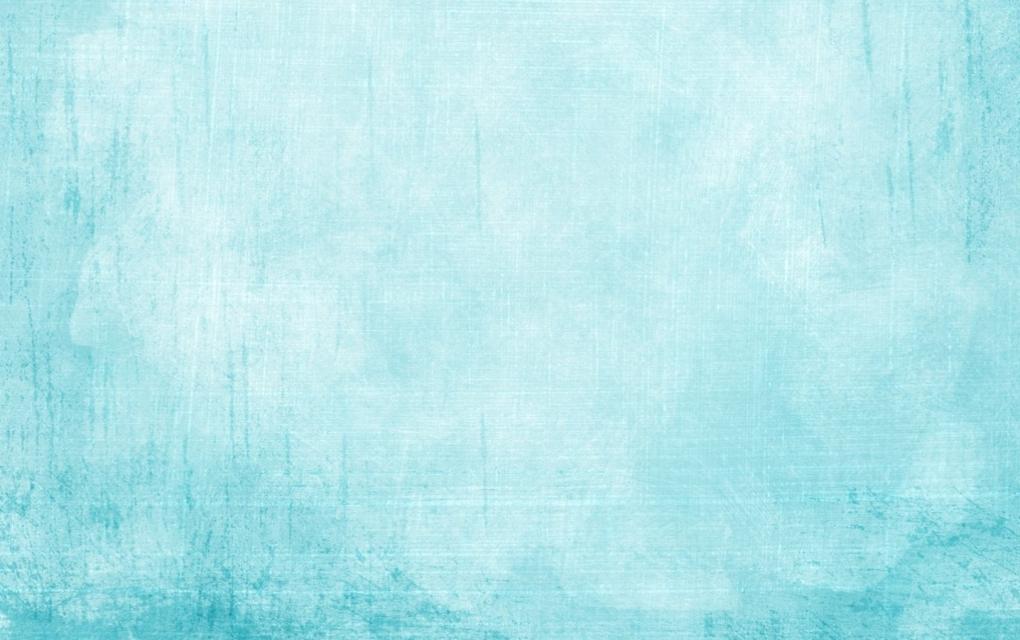 СКЛАДОВІ  СОЦІАЛЬНО – ОСОБИСТІСНОГО РОЗВИТКУ ДОШКІЛЬНИКА.
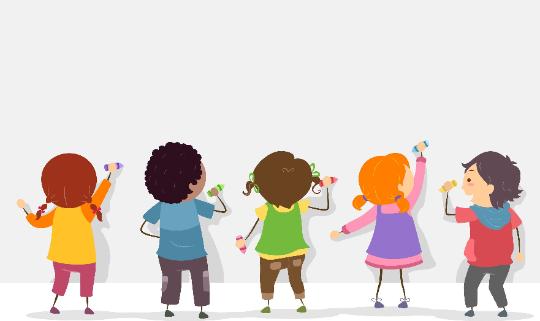 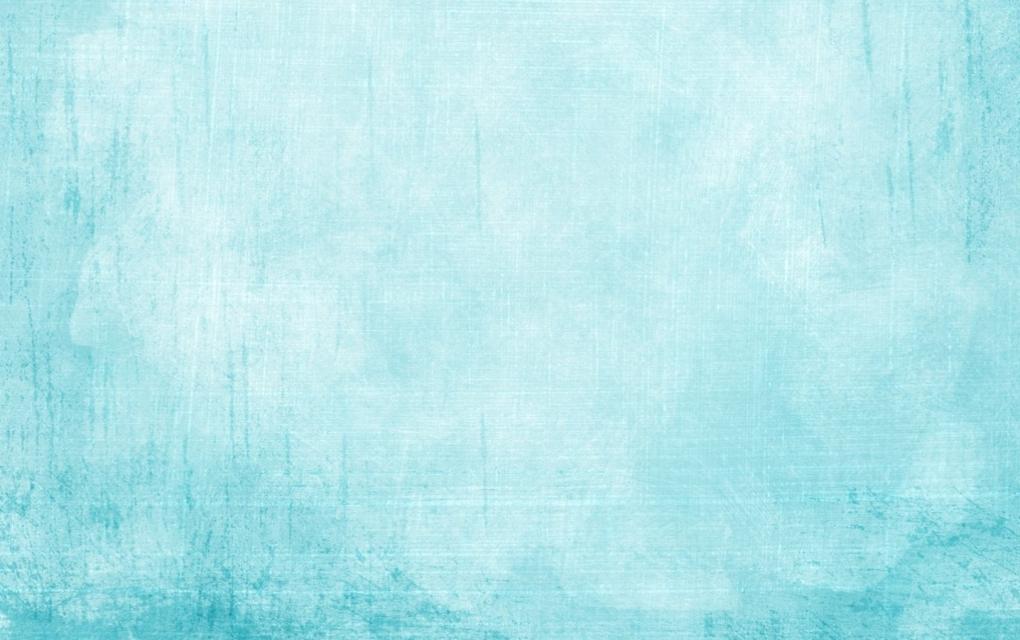 ФОРМУВАННЯ ДИТИНИ ЯК ОСОБИСТОСТІ.
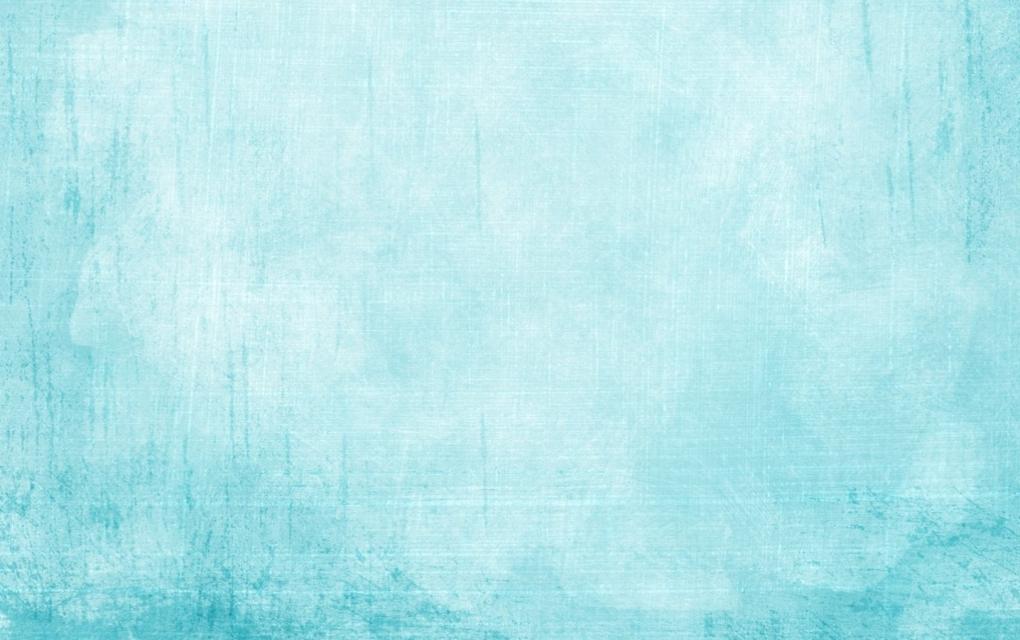 НАПРЯМКИ СОЦІАЛЬНО – ОСОБИСТІСНОГО РОЗВИТКУ ДОШКІЛЬНИКА.
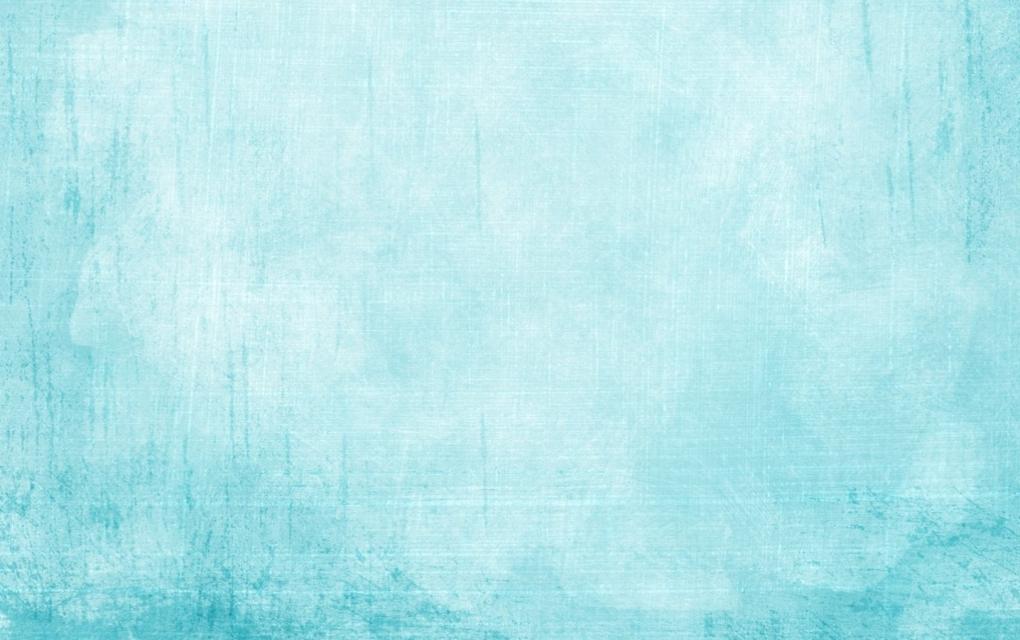 СТАДІЇ  ФОРМУВАННЯ ОСОБИСТОСТІ ДОШКІЛЬНИКА
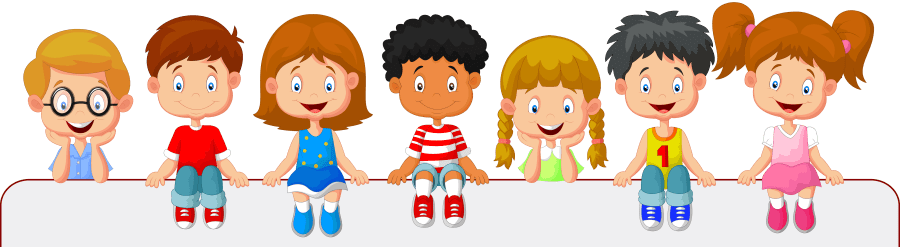 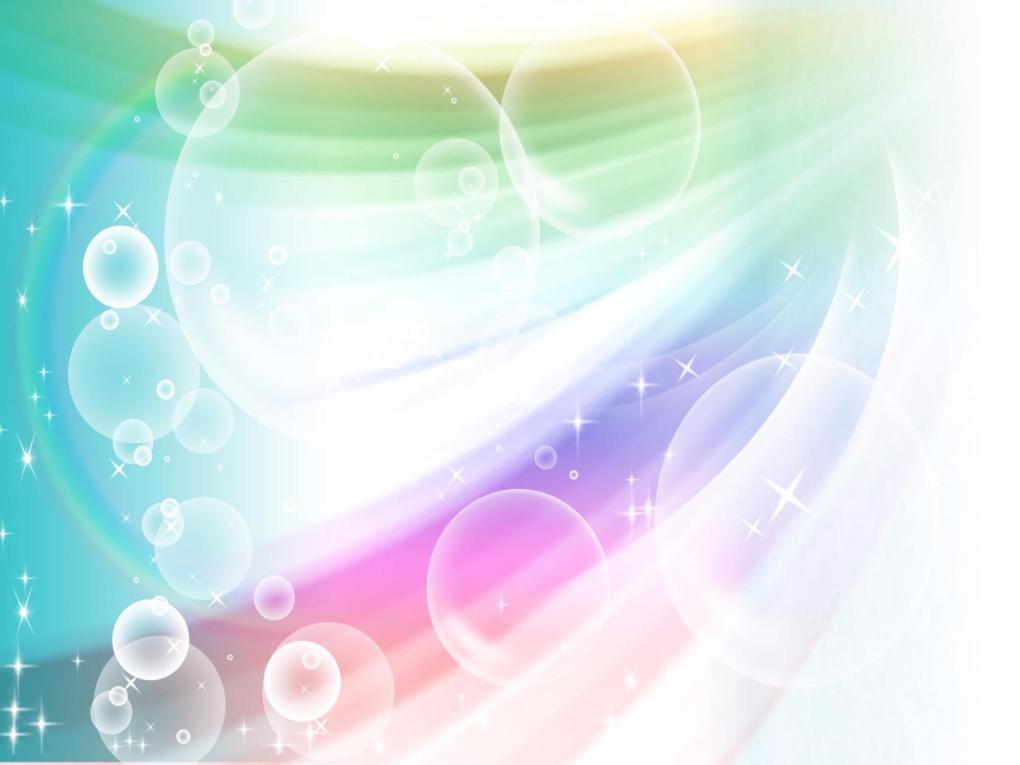 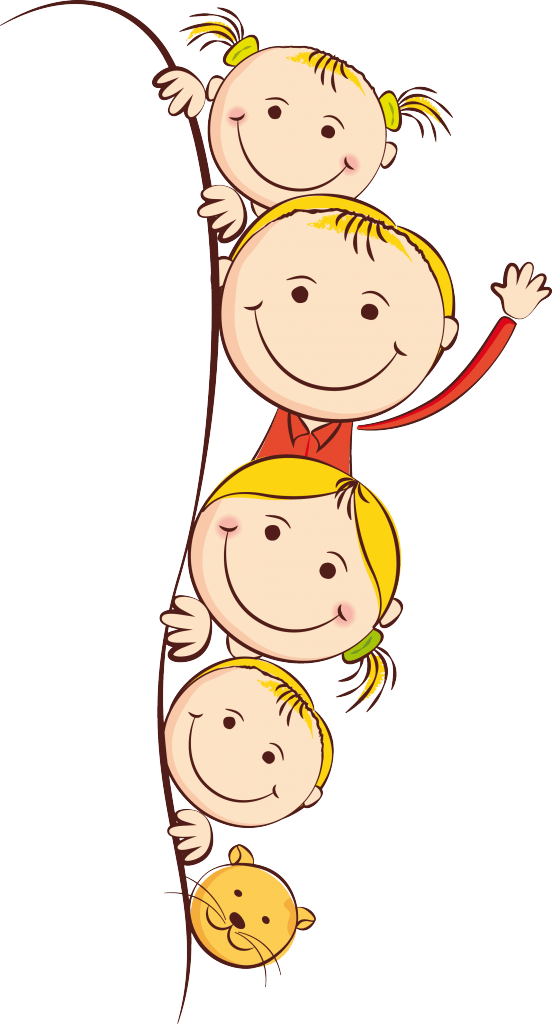 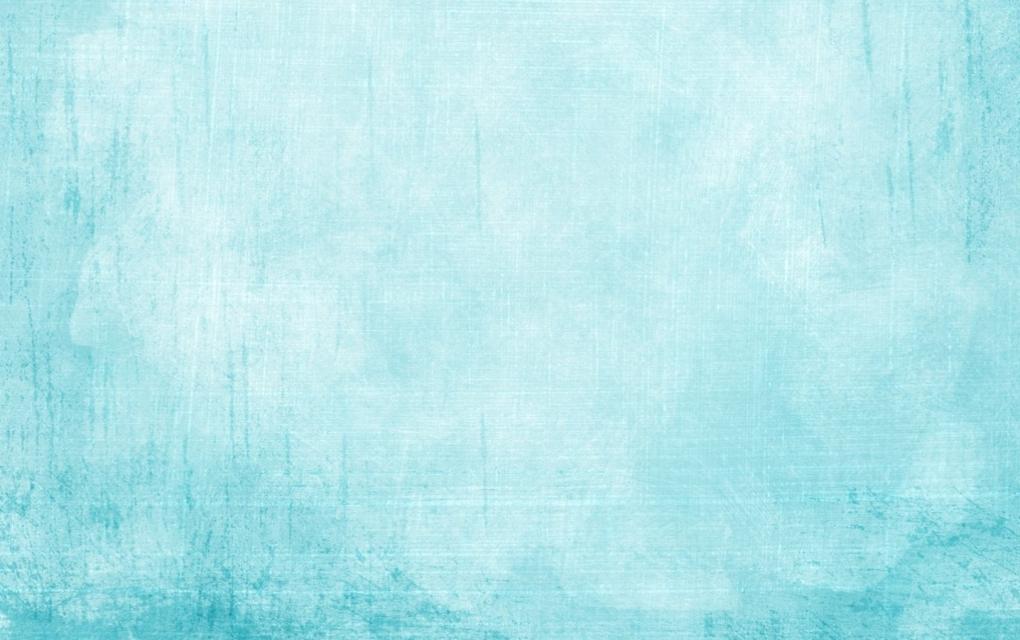 Розуміння вибору гри як засобу соціально-особистісного розвитку дошкільників.
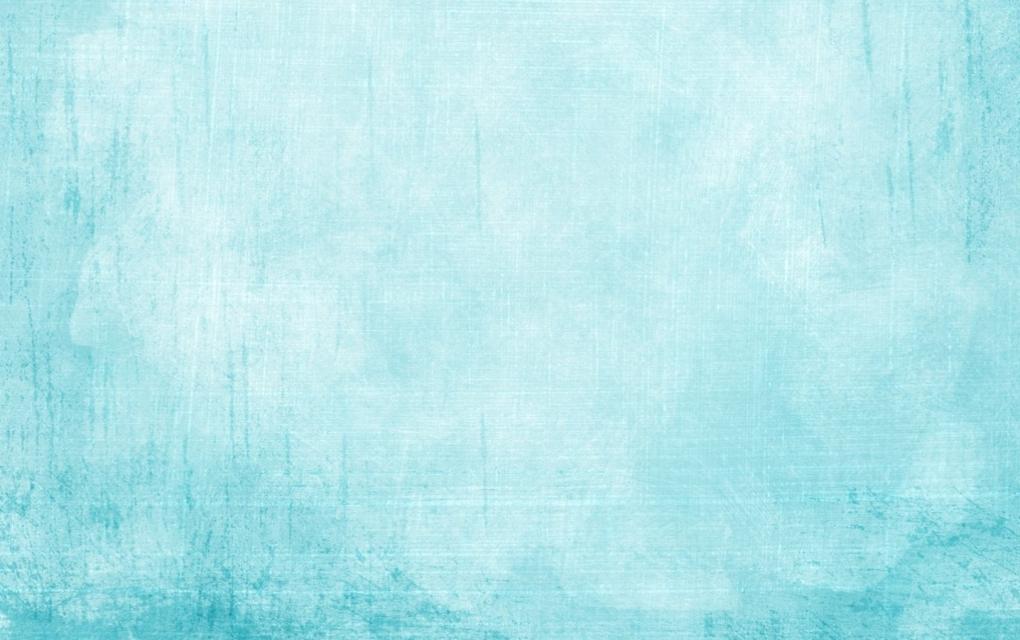 ГРА  ДОПОМАГАЄ :
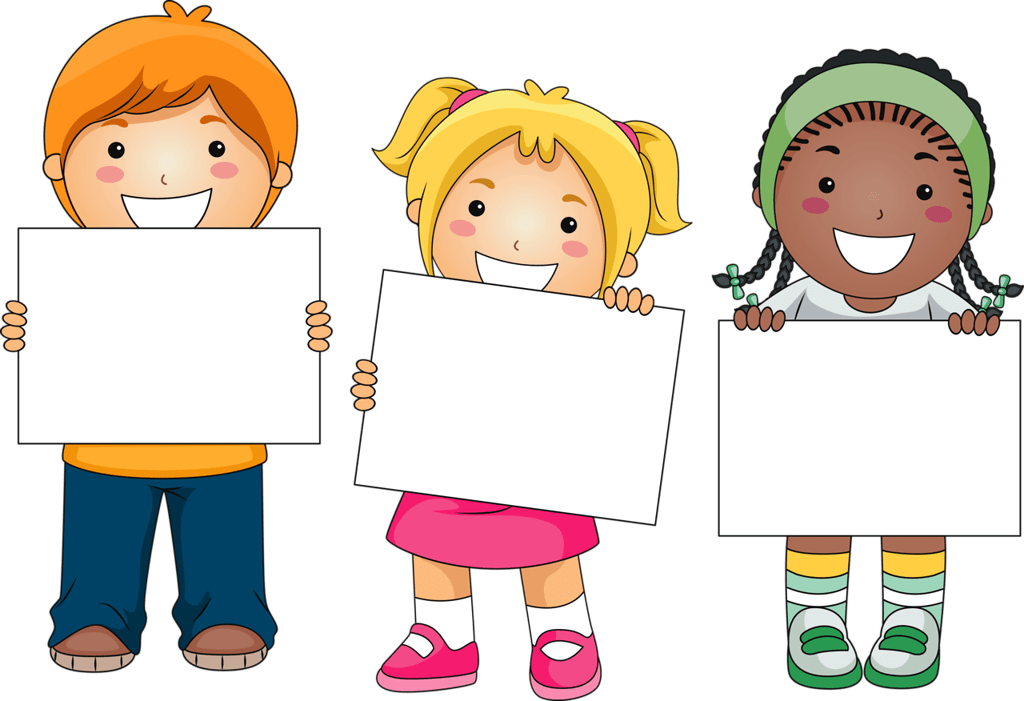 Розвивати здібності дитини до емпатії, 
співпереживання
Вчити дітей  виражати  своє ставлення до інших людей  у різні способи
Формувати позитивне ставлення до однолітків
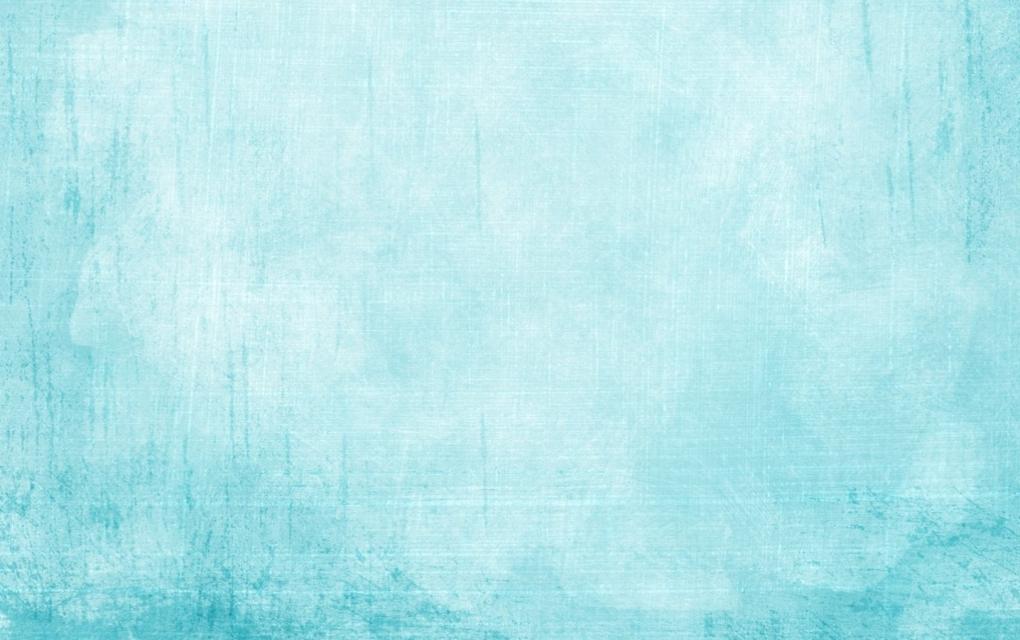 Вислови видатних педагогів :
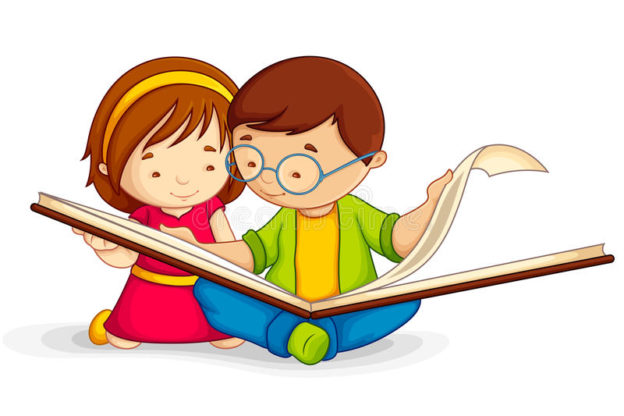 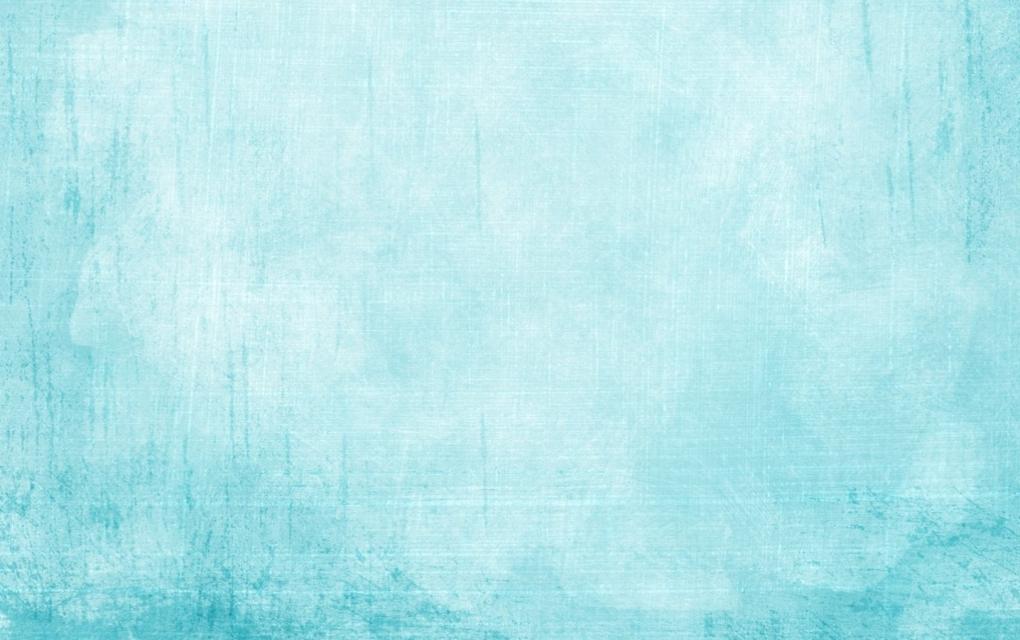 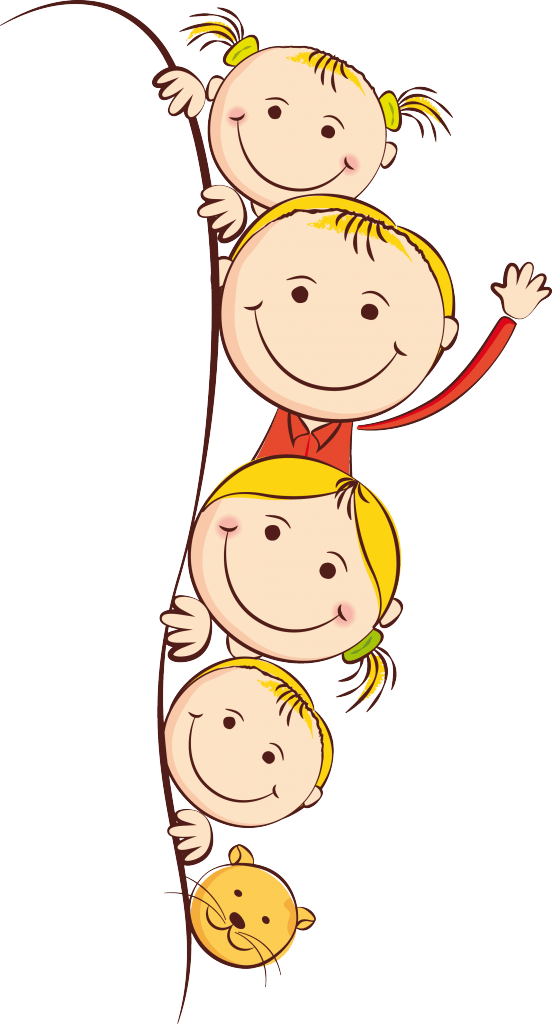 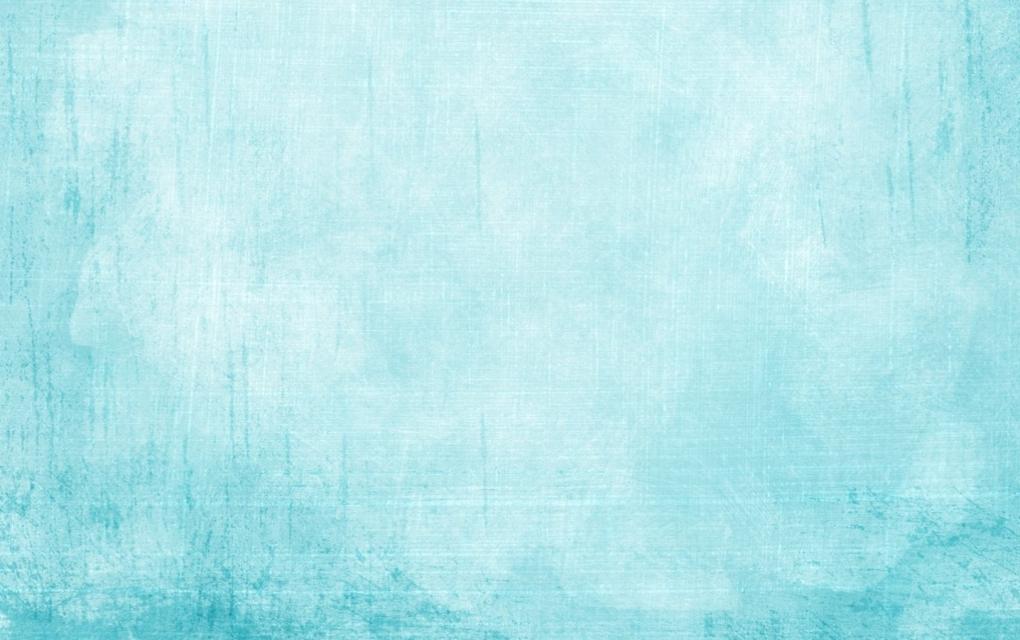 ІГРОВІ  ПЕДАГОГІЧНІ ТЕХНОЛОГІЇ
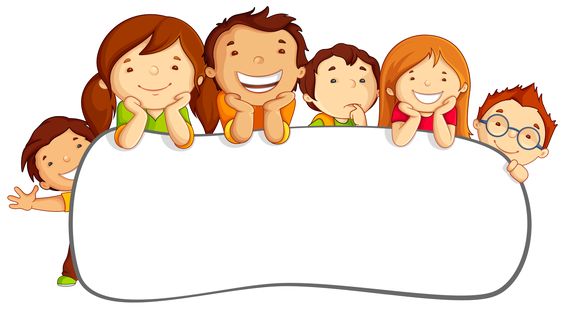 Це сукупність, спеціальних наборів ігрових форм, методів, способів, прийомів навчання 
і виховних засобів, 
системно використовуваних 
в освітньому процесі .
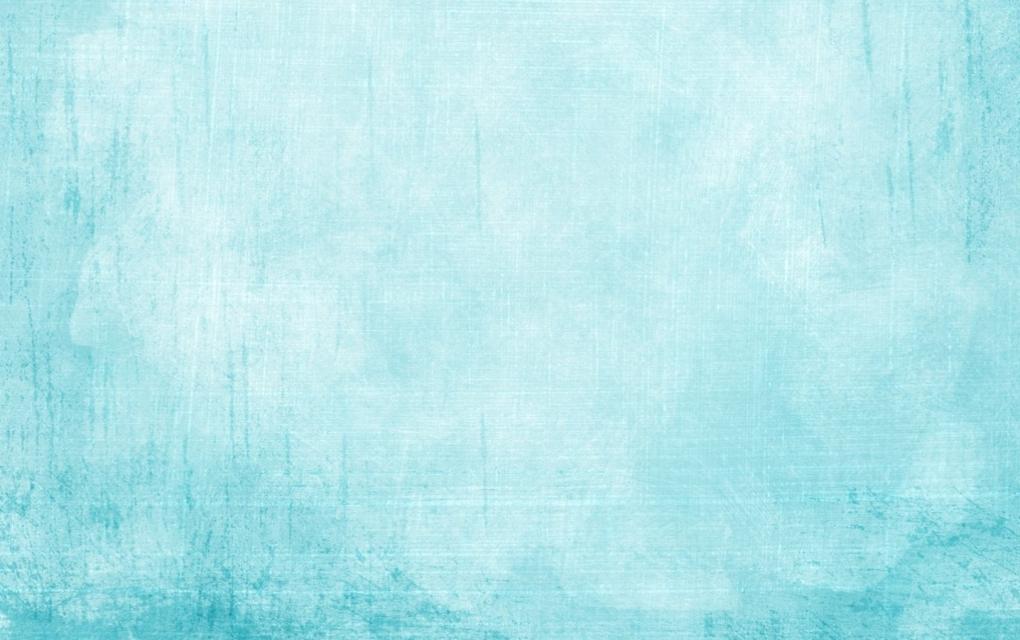 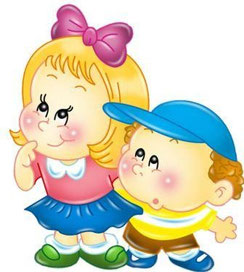 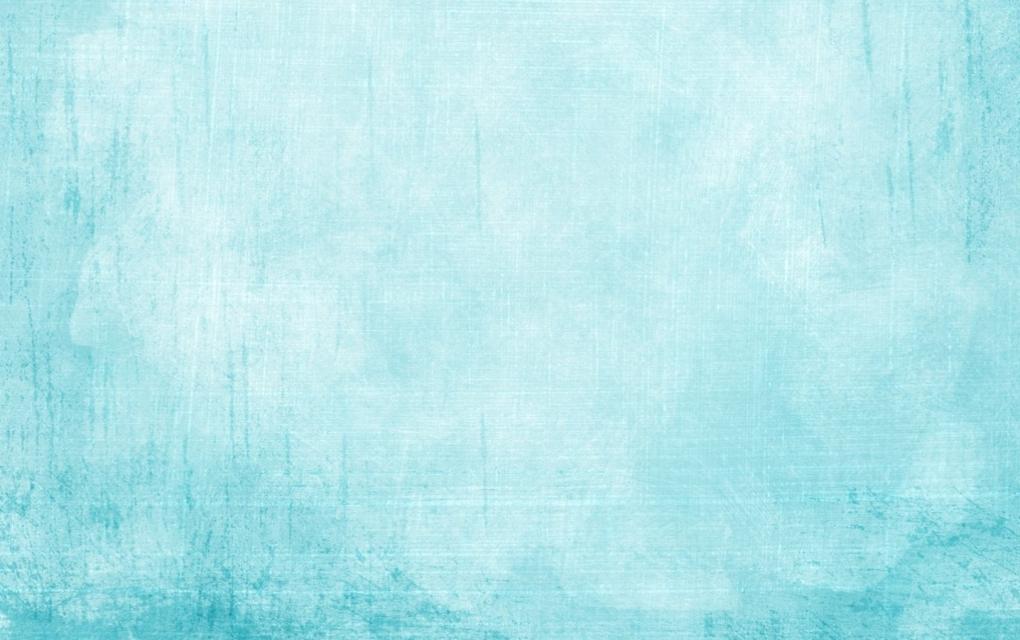 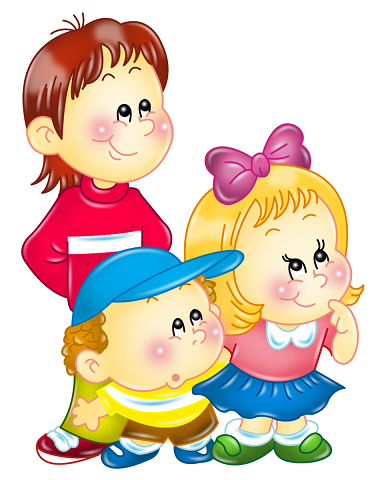 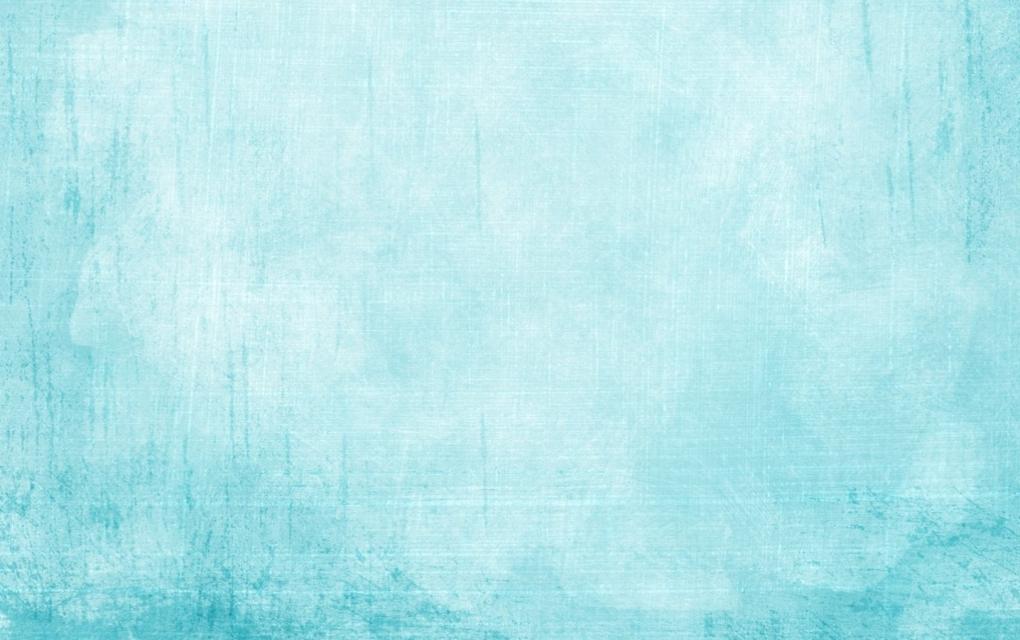 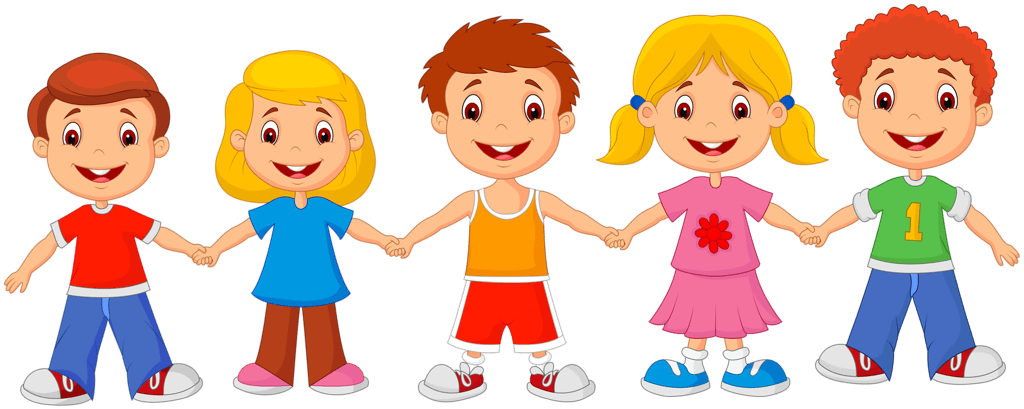 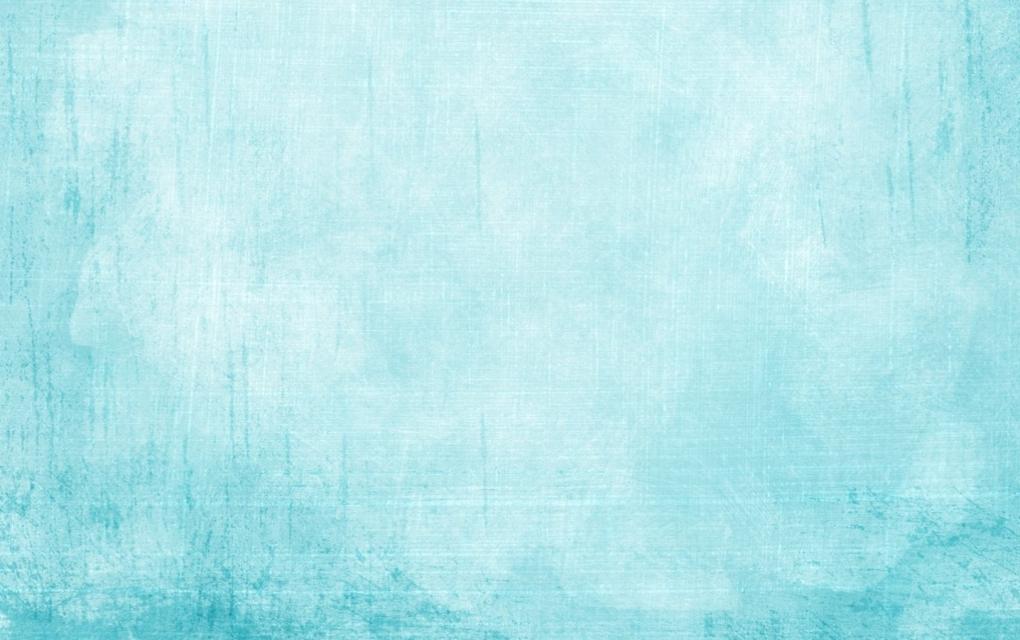 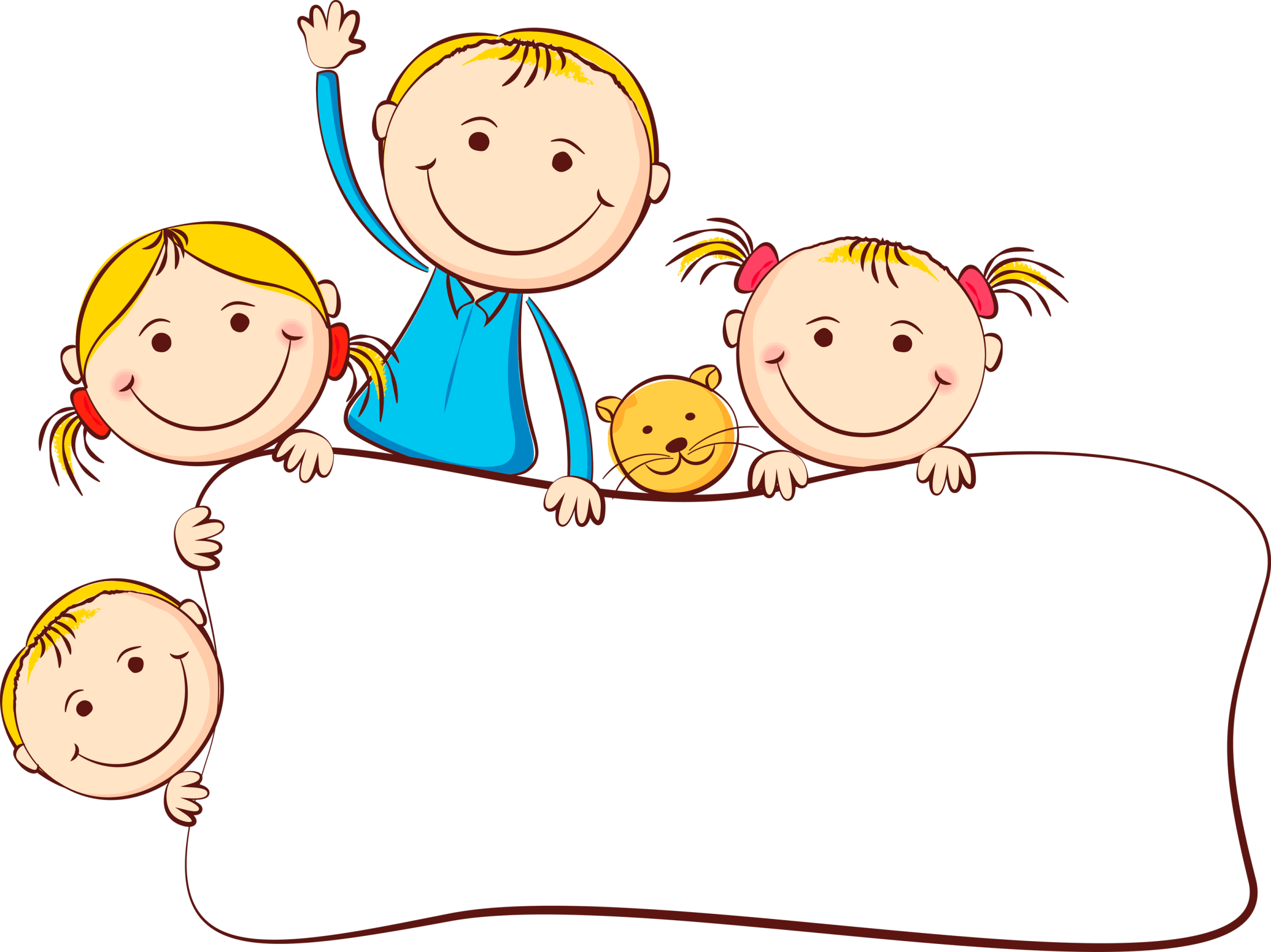 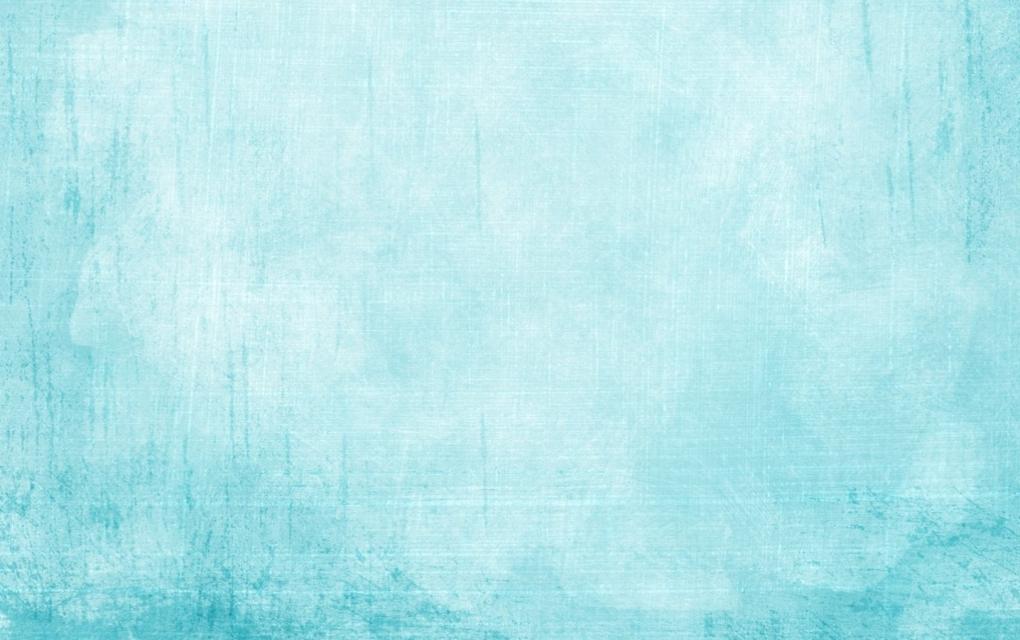 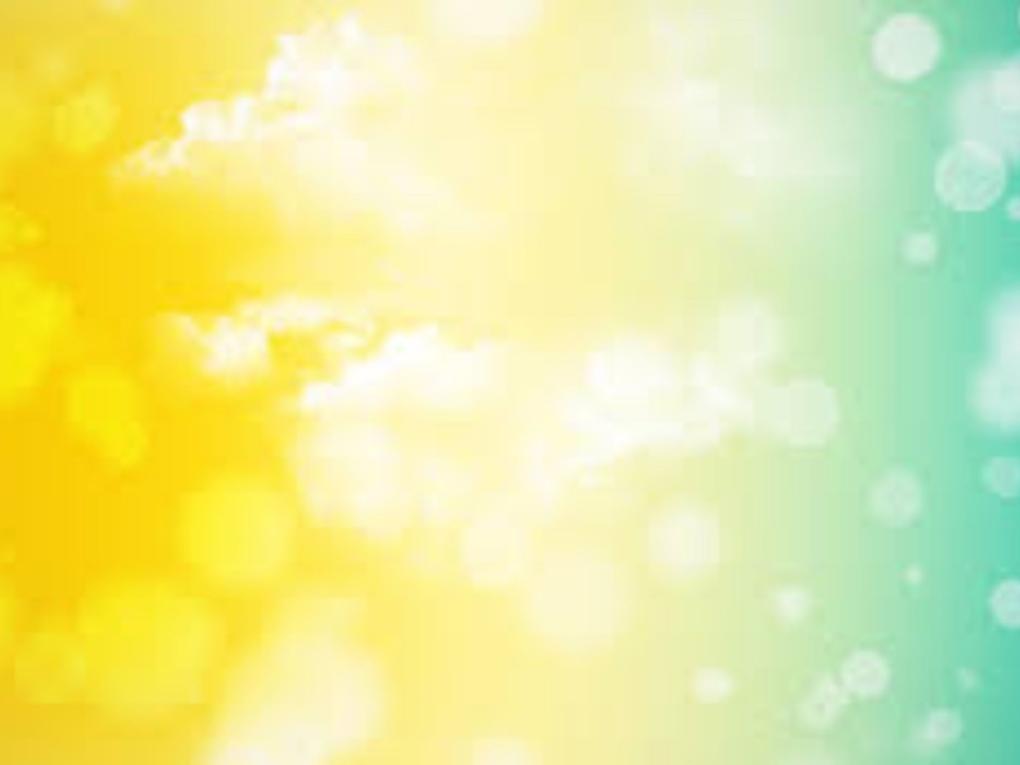 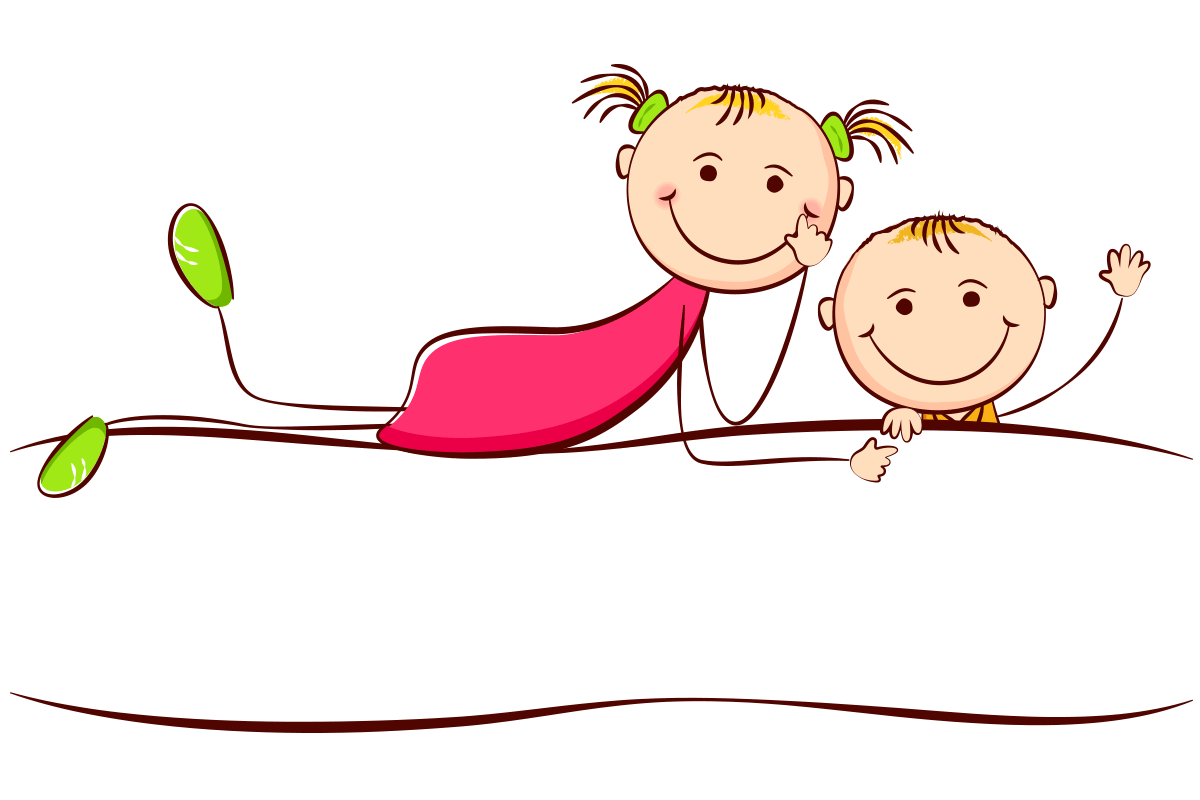 Дякую за увагу!